The EU Digital Identity Wallet: Empowering Students Across Europe
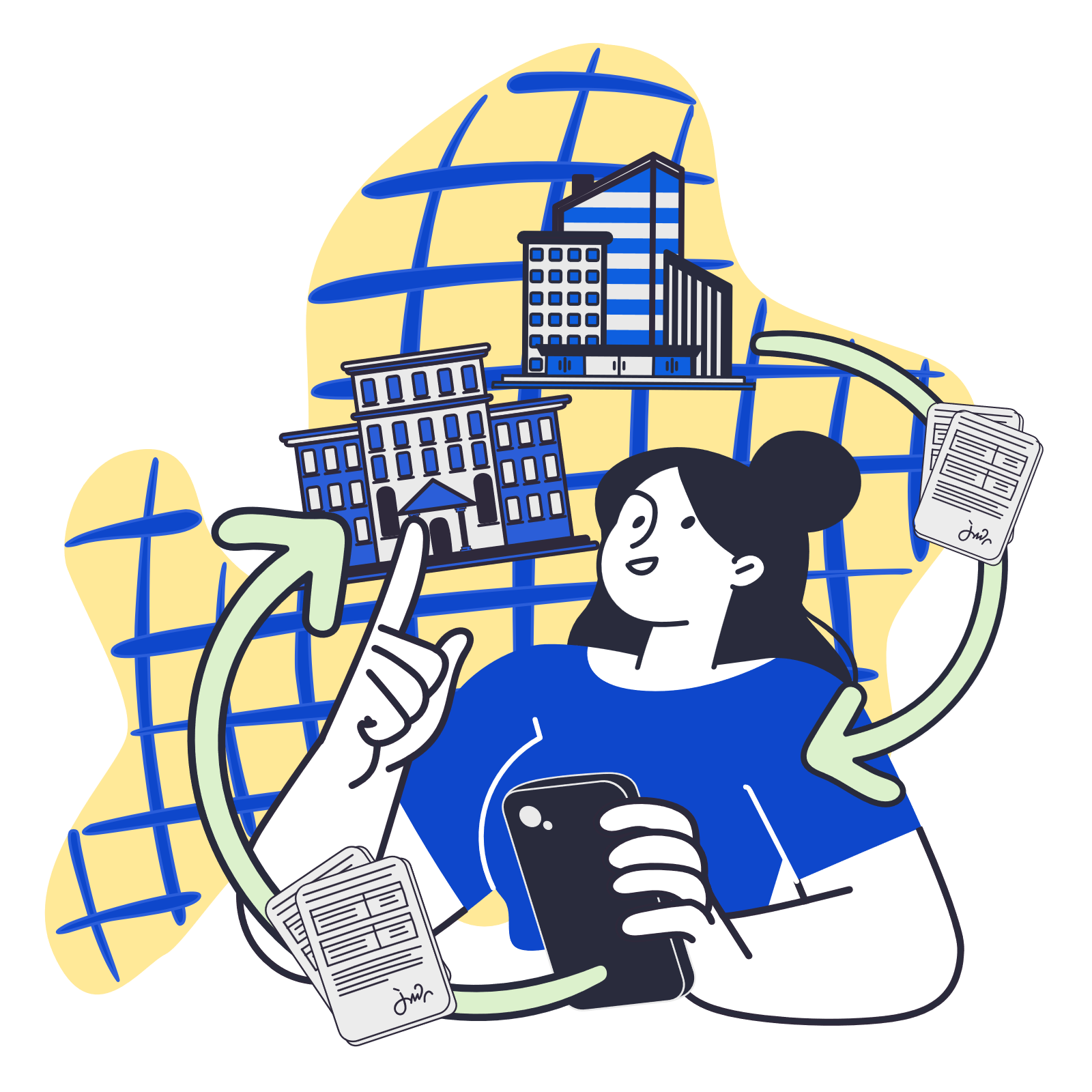 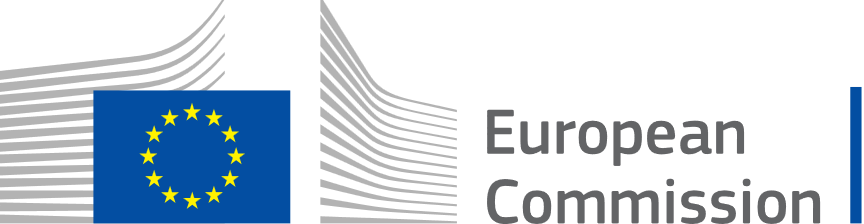 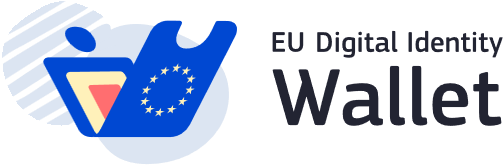 Contents
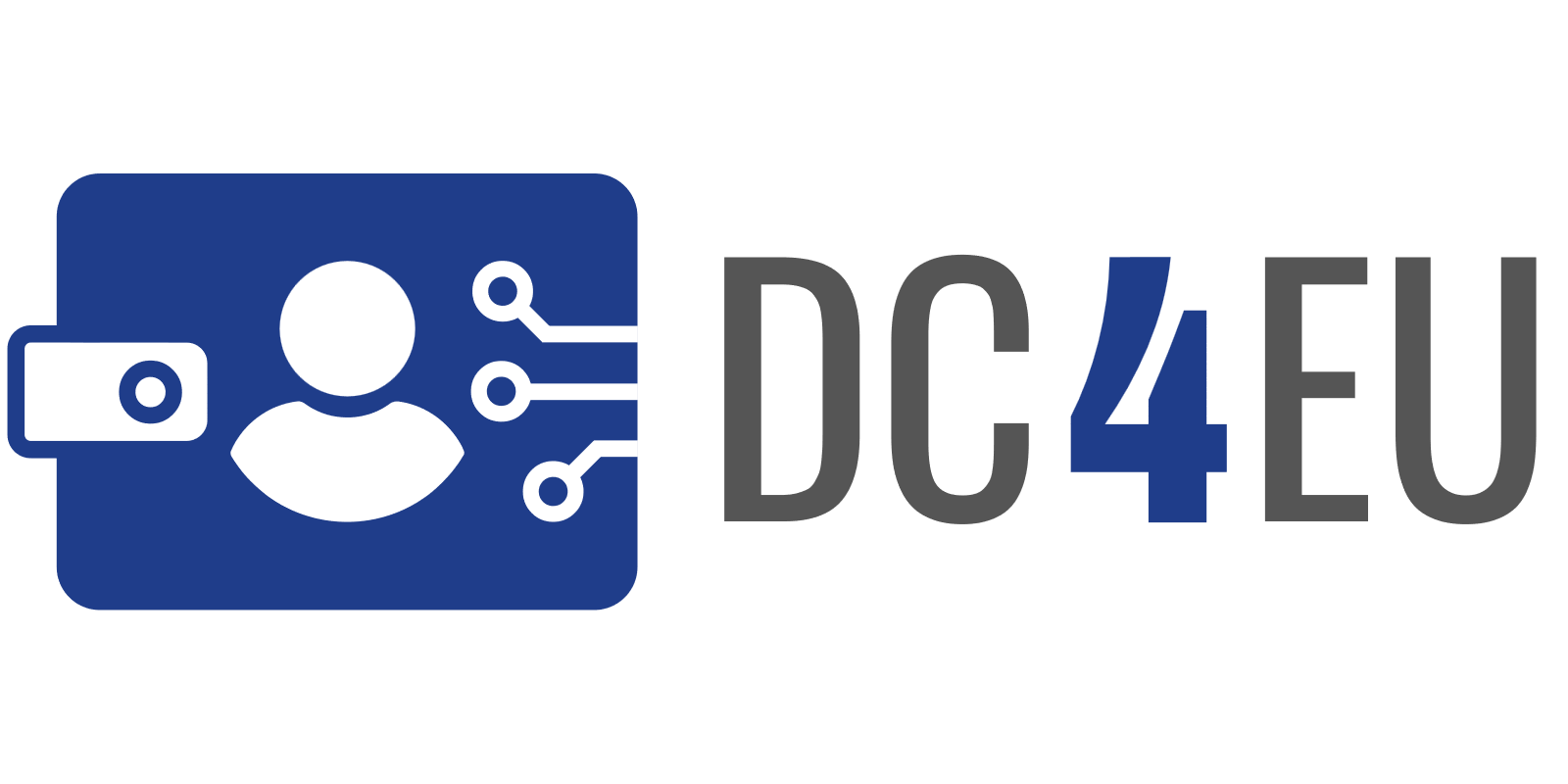 EU Digital Identity Wallets?
eIDAS2 regulation
How does the wallet work?
Who is involved?
Development
Future outlook
DC4EU Large Scale Pilot
Experience a first version today!
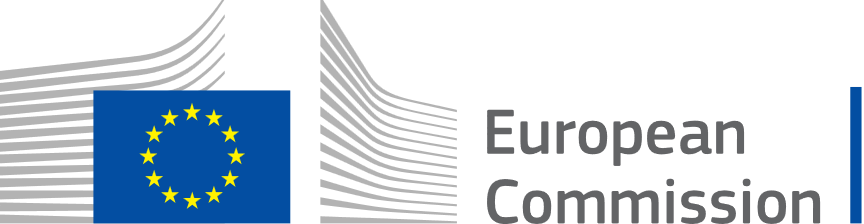 Budapest University of Technology and Economics
2025. 06. 10.
2
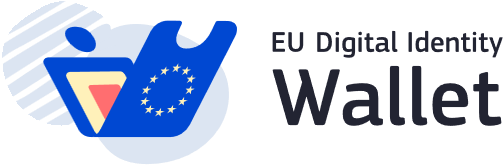 What Are EU Digital Identity Wallets?
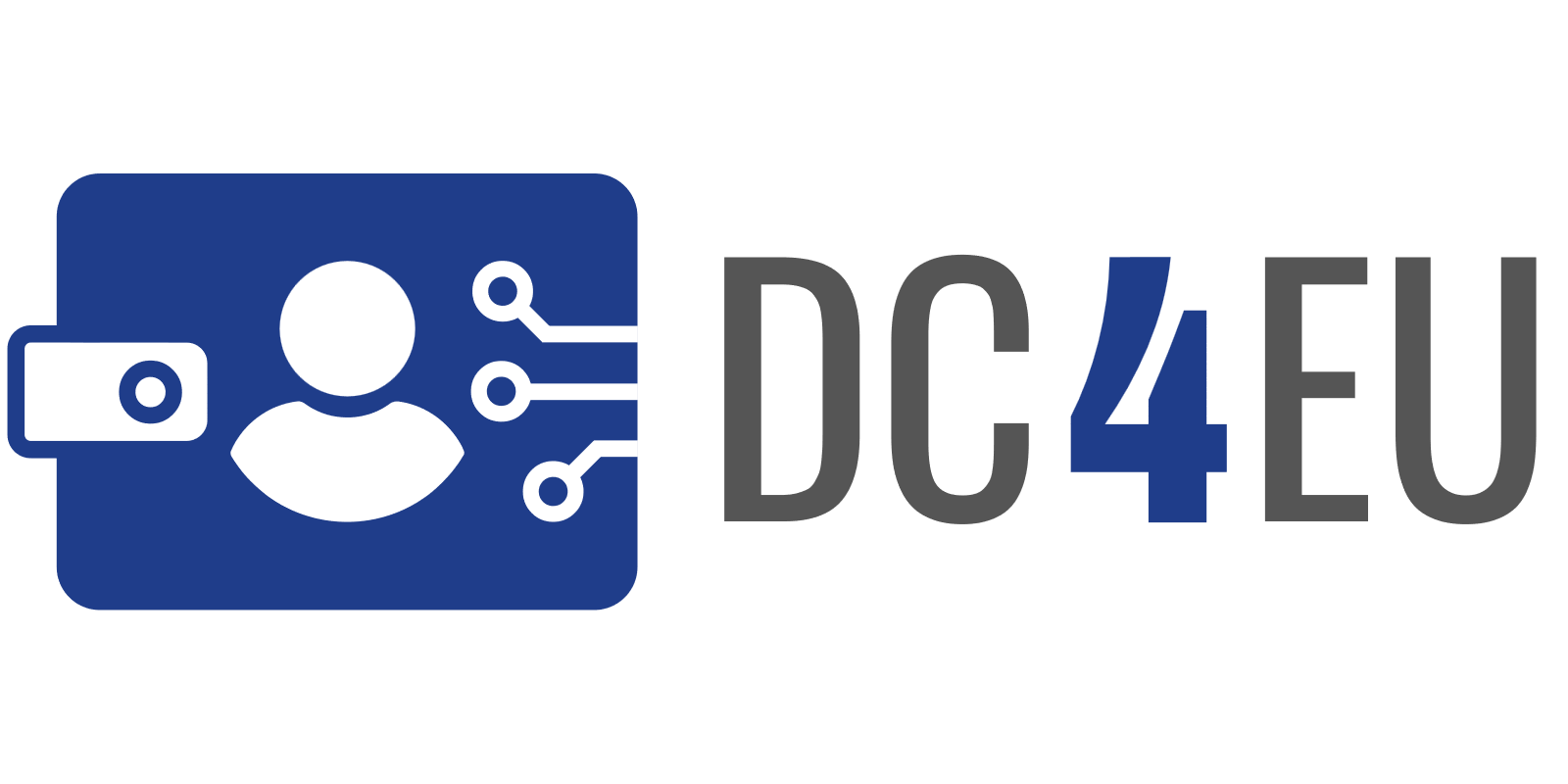 They’re a bit like the Google or Apple Wallets that are already on your smartphone, but there are some important differences.
The EUDI Wallet can store official documents such as driving licence, degrees and your health insurance card.
Privacy first; you control your data!
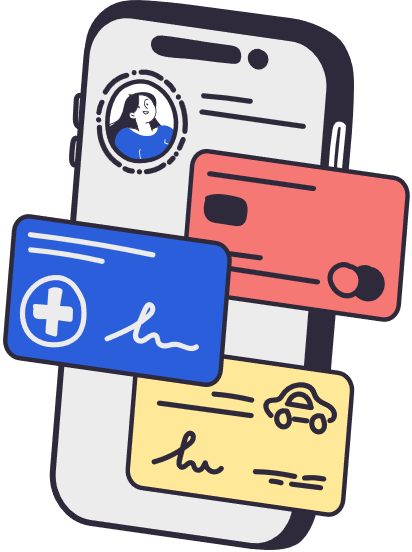 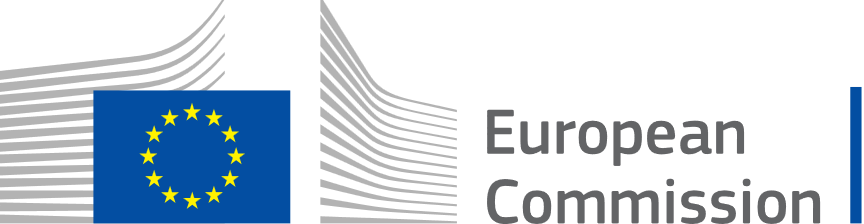 Budapest University of Technology and Economics
2025. 06. 10.
3
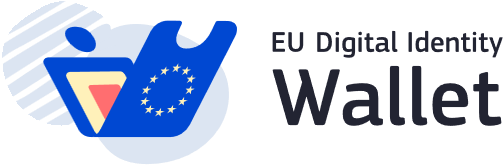 Video introduction
Budapest University of Technology and Economics
2025. 06. 10.
4
A European Digital Identity Wallet (EUDI Wallet)
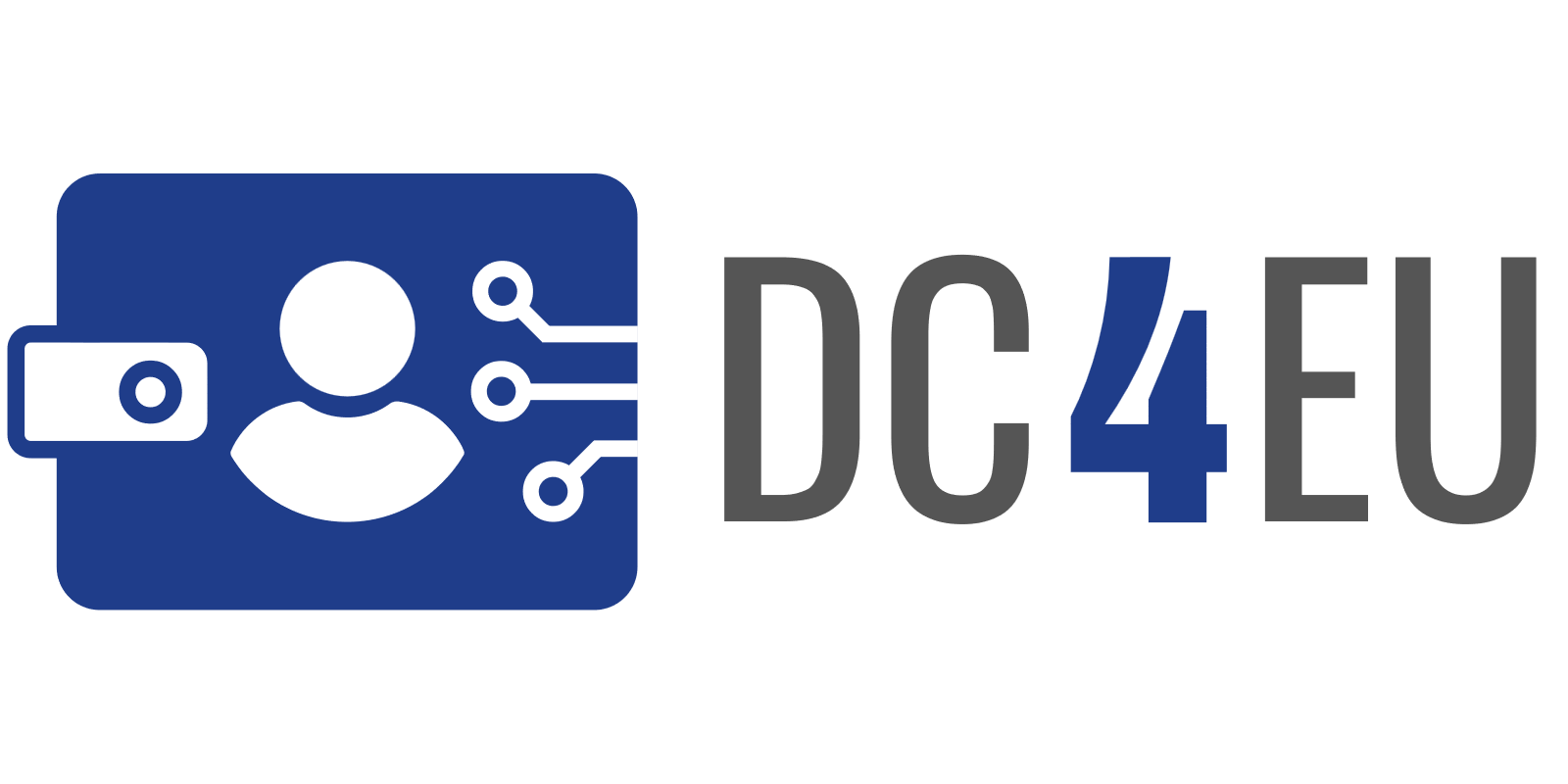 A user-centric digital wallet that enables individuals and organisations to store and manage:
Identity attributes (name, birthdate, nationality, etc.).
Electronic Attestations of Attributes - Verifiable credentials (diplomas, professional licenses, social security records).
Authentication methods (eID, qualified electronic signatures and seals).
Legal basis:
Defined under Article 6a of eIDAS 2.
Must comply with high security and privacy standards.
Obligations for Member States:
Each Member State must provide at least one EUDI Wallet.
Wallets must be issued under a notified electronic identification scheme.
Use must be free for natural persons, but business models may apply for legal persons.
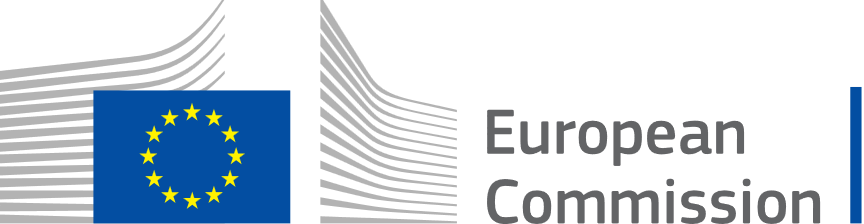 Budapest University of Technology and Economics
2025. 06. 10.
5
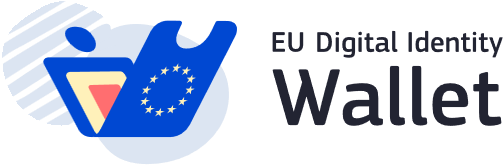 eIDAS2 Framework for Digital ID & Trust Services
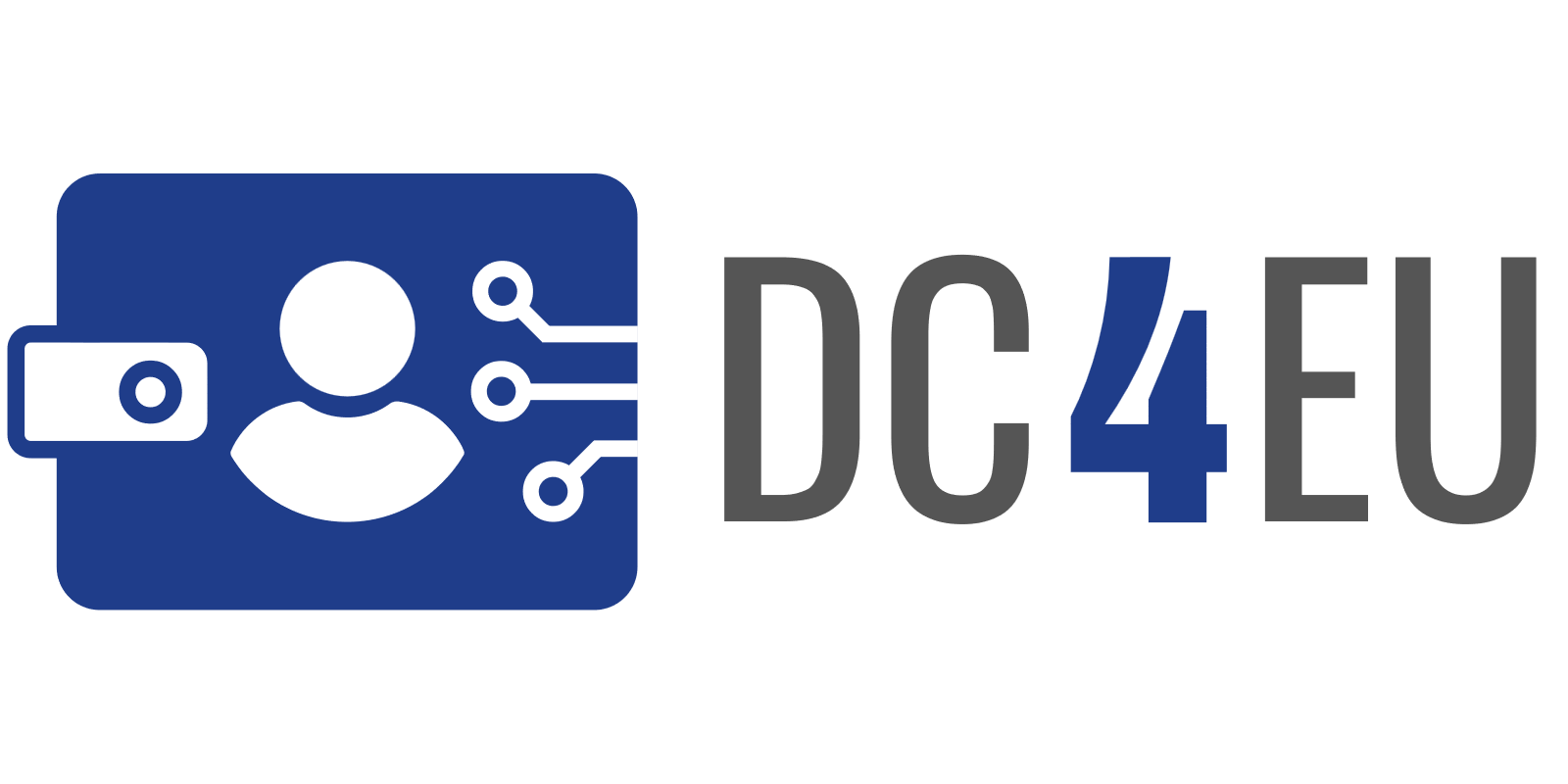 eIDAS 2.0 regulation benefits EU citizens by providing easier access to public and private services.
With digital identities and the eIDAS 2.0 wallet, individuals securely authenticate themselves online, reducing the hassle of multiple logins and enhancing privacy.
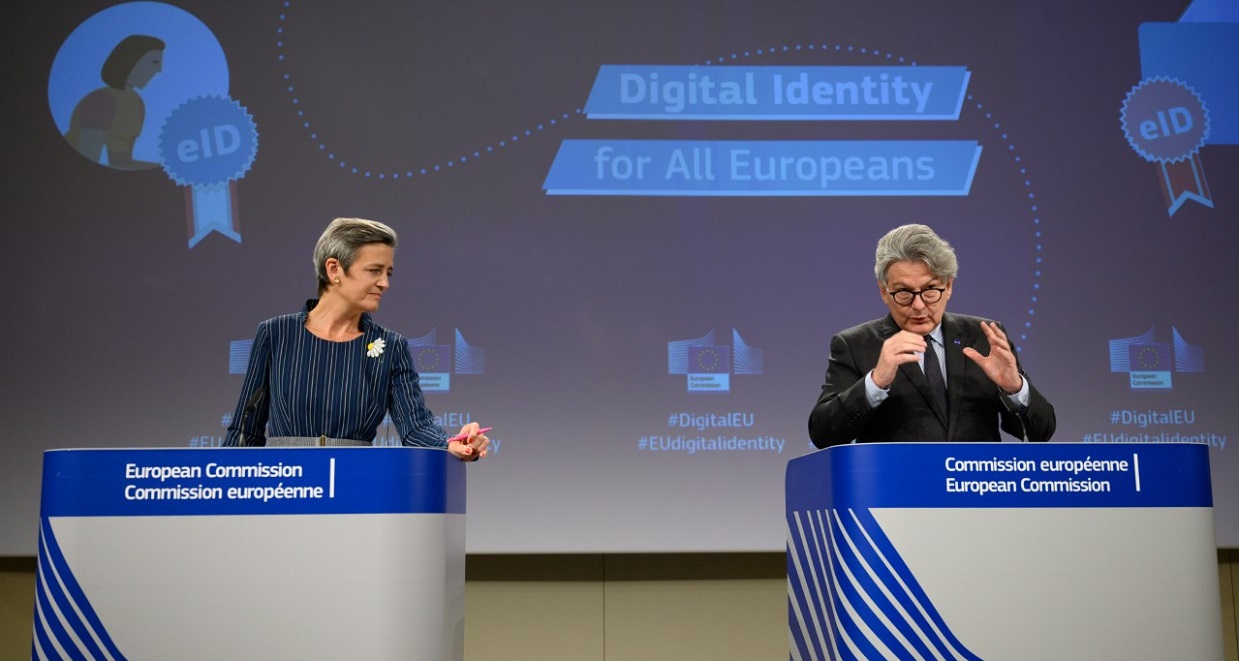 Enhanced data security and privacy protections are central to eIDAS 2.0. This ensures that personal information is securely managed and shared only with explicit consent, building trust in digital services and encouraging greater participation in the digital economy.
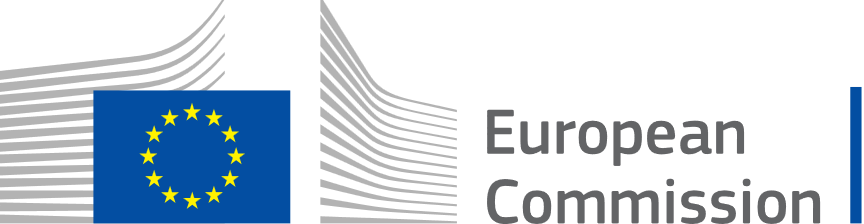 Budapest University of Technology and Economics
2025. 06. 10.
6
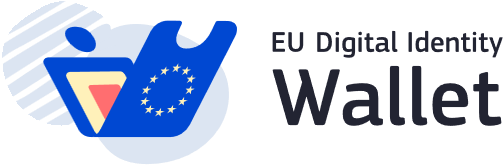 Why eIDAS2 & EUDI?
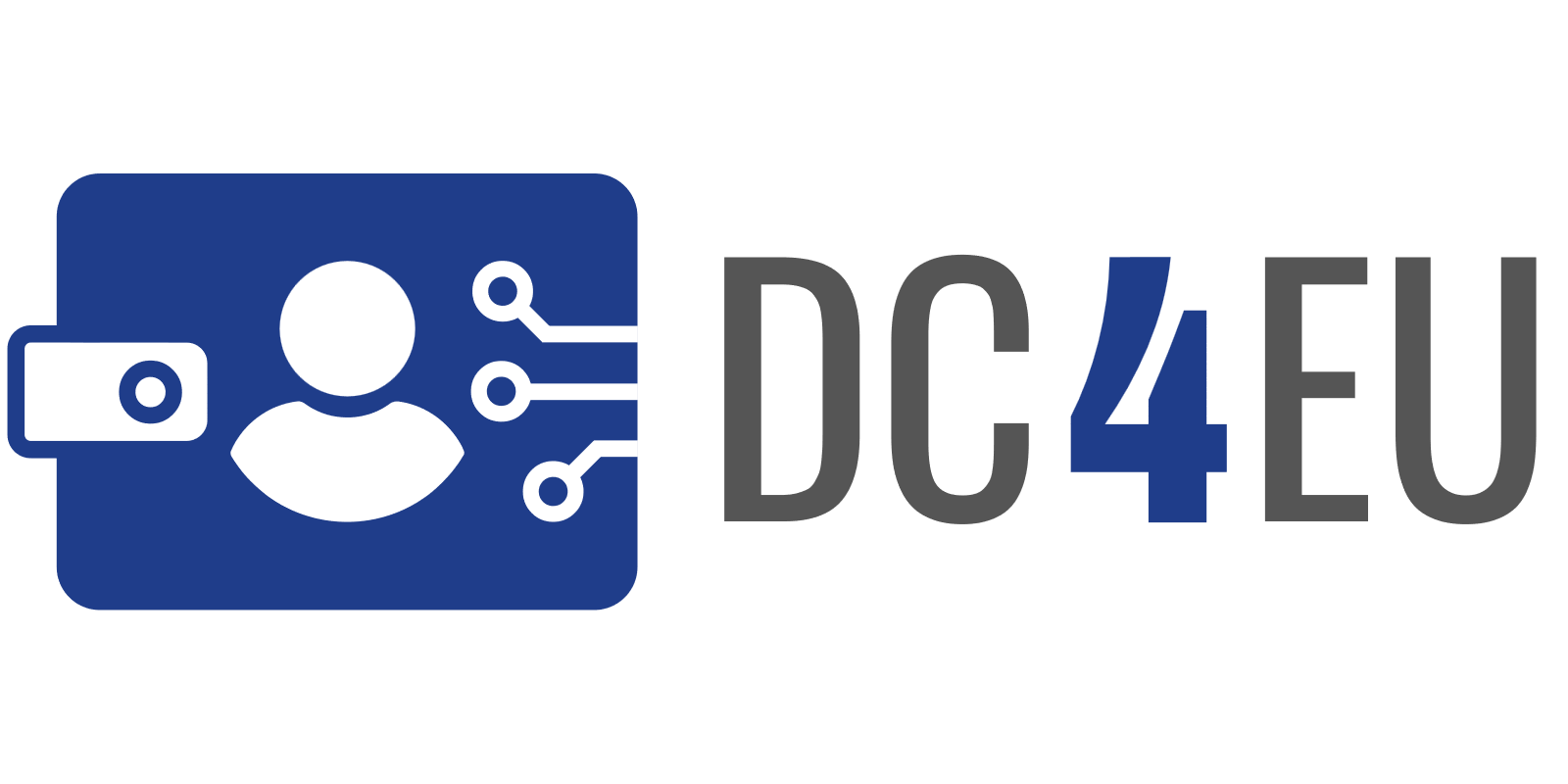 Privacy by Design: Citizens control their own personal data.
Security: Prevents fraud through strong authentication.
Convenience: Simplifies access to services across Europe.
Interoperability: One standard across all EU member states.
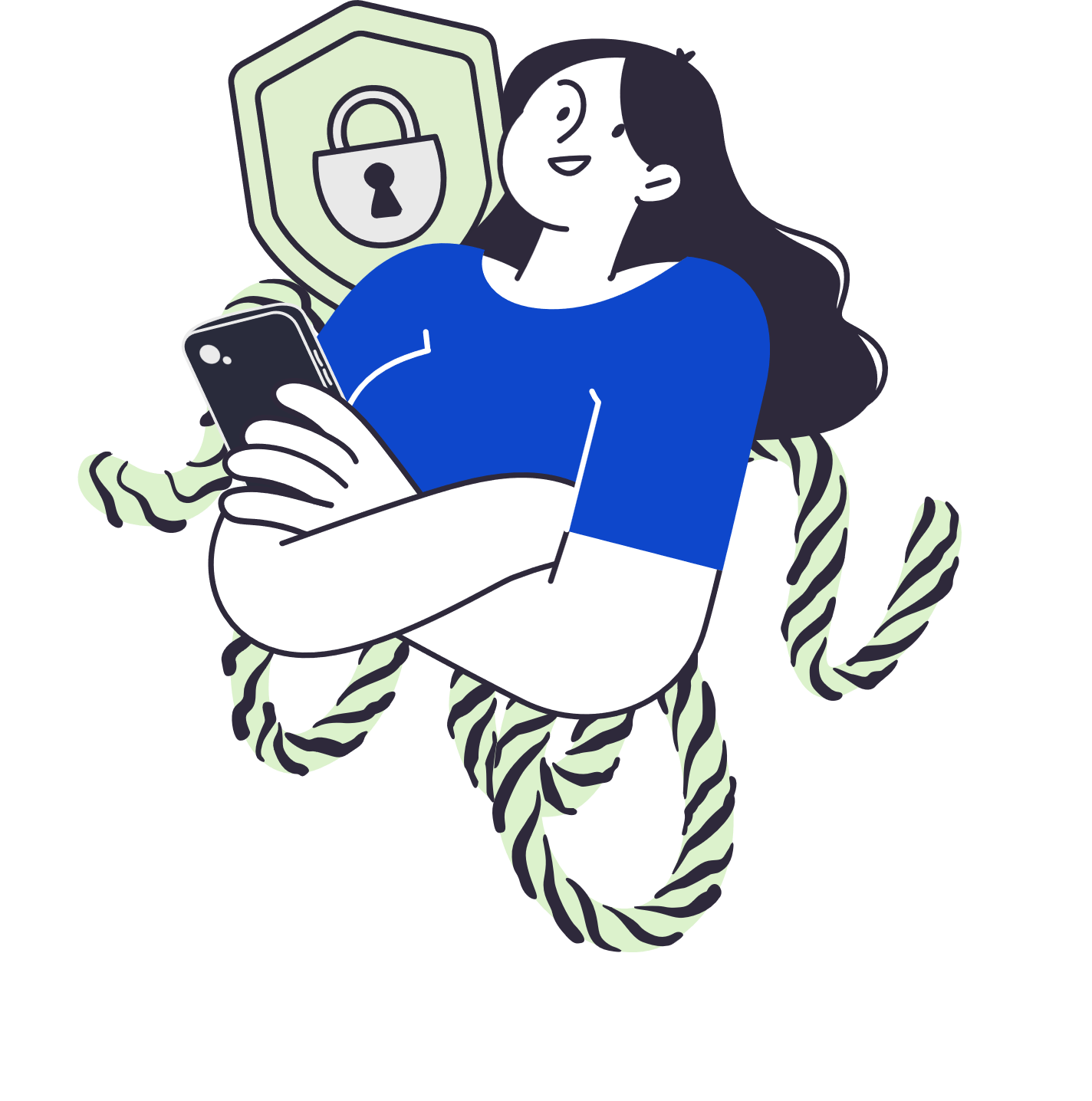 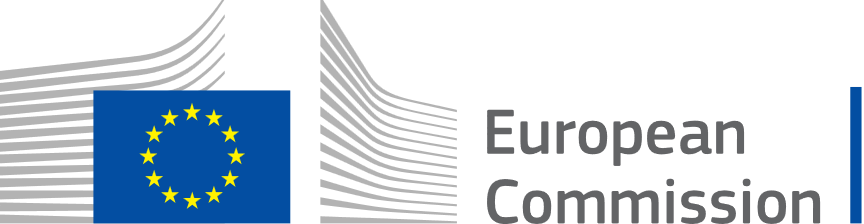 Budapest University of Technology and Economics
2025. 06. 10.
7
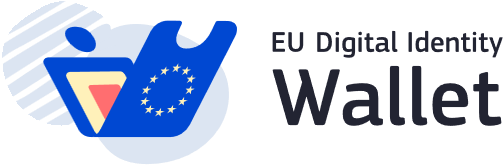 How Does the Wallet Work?
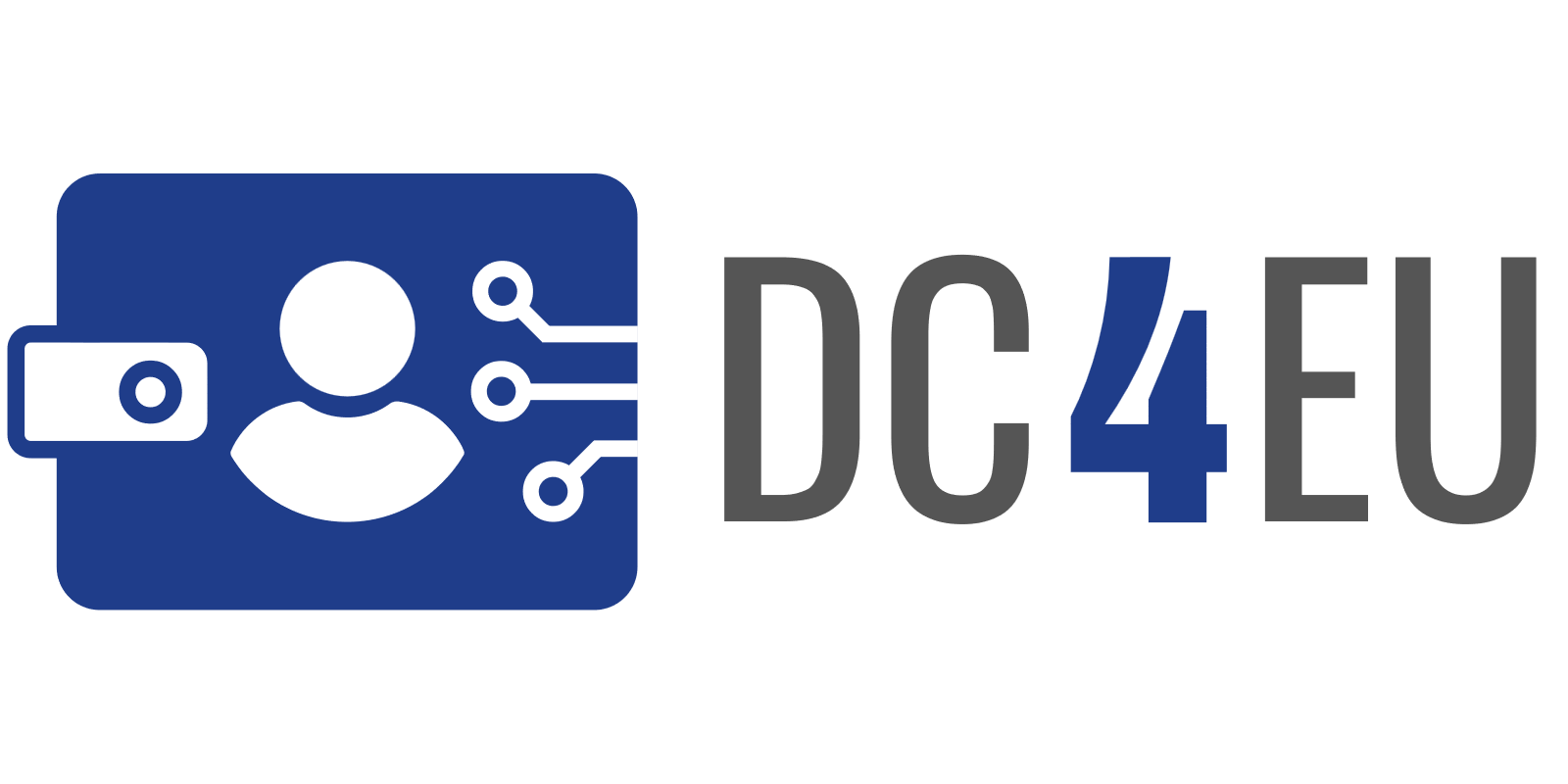 Supports Digital IDs, and official documents such as, drivers licenses, diplomas, etc.
Authentication, 
Storing credentials, 
Sharing credentials, 
and Signing official documents.
One European Standard supports multiple wallet providers.
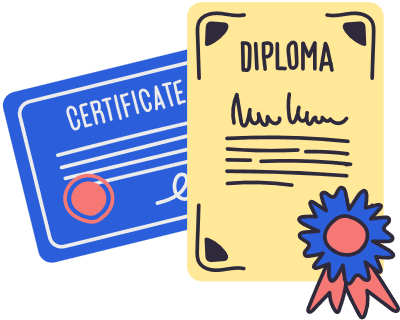 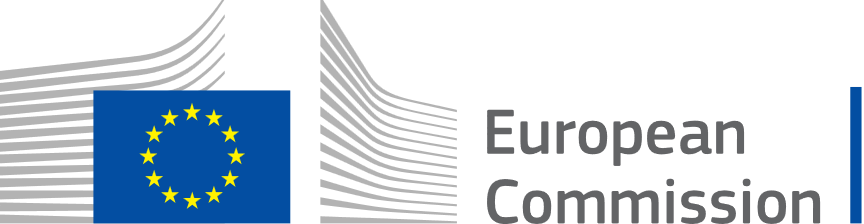 Budapest University of Technology and Economics
2025. 06. 10.
8
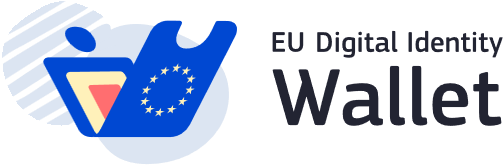 Example Use Cases
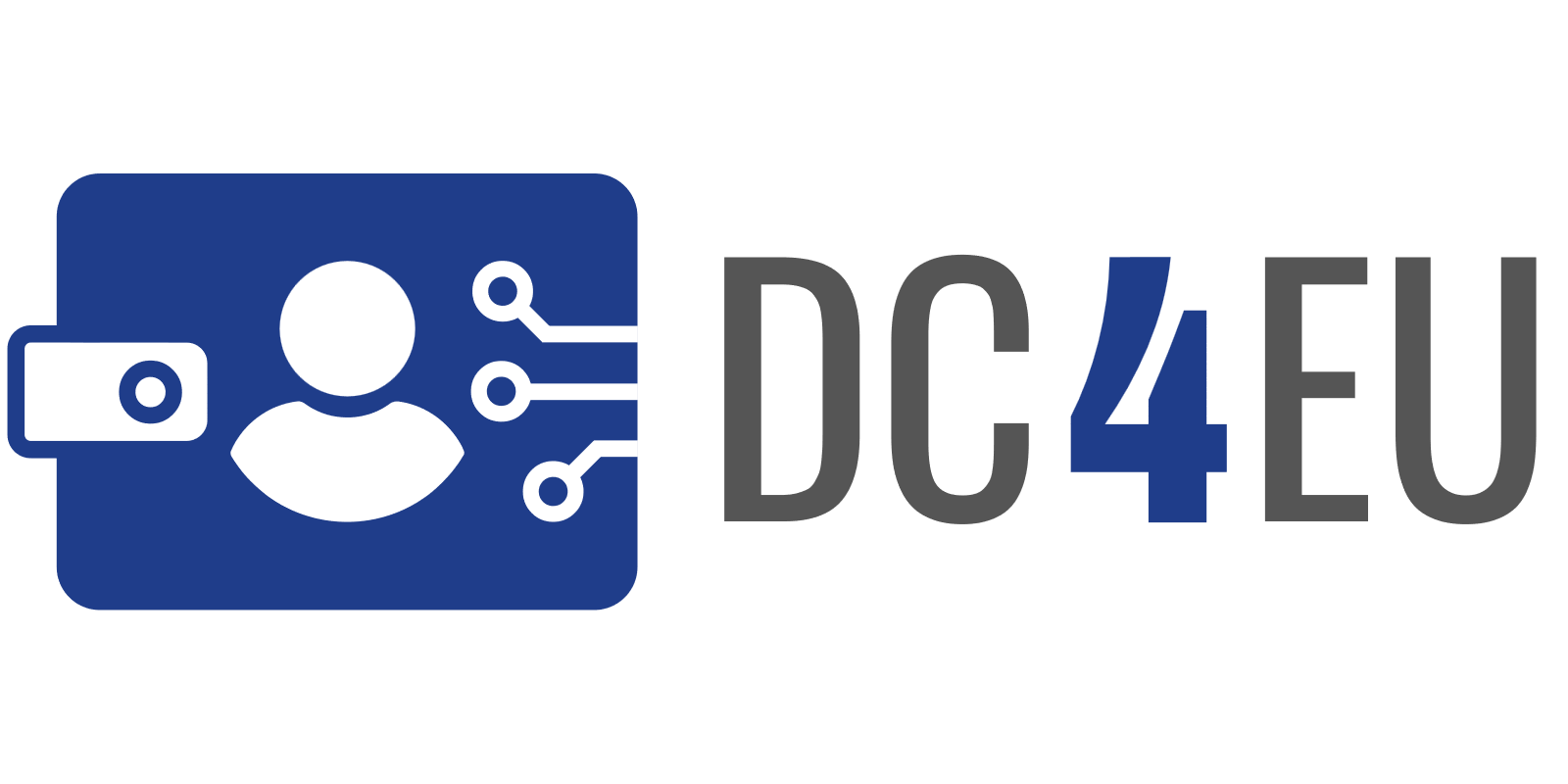 Enrolling in educational institutions.
Accessing government services.
Opening bank accounts.
Travel documentation.
Signing official documents.
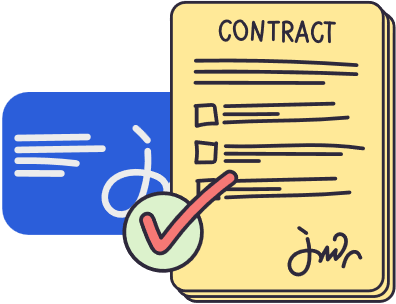 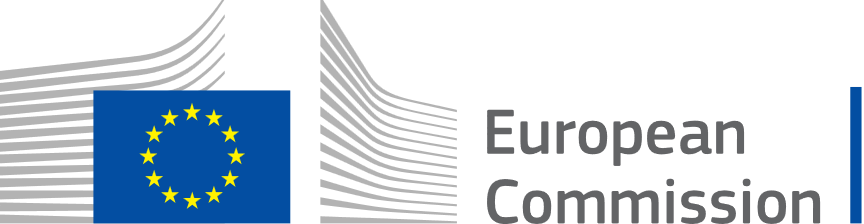 Budapest University of Technology and Economics
2025. 06. 10.
9
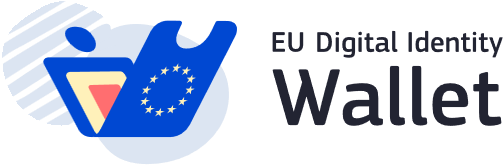 Credential sharing
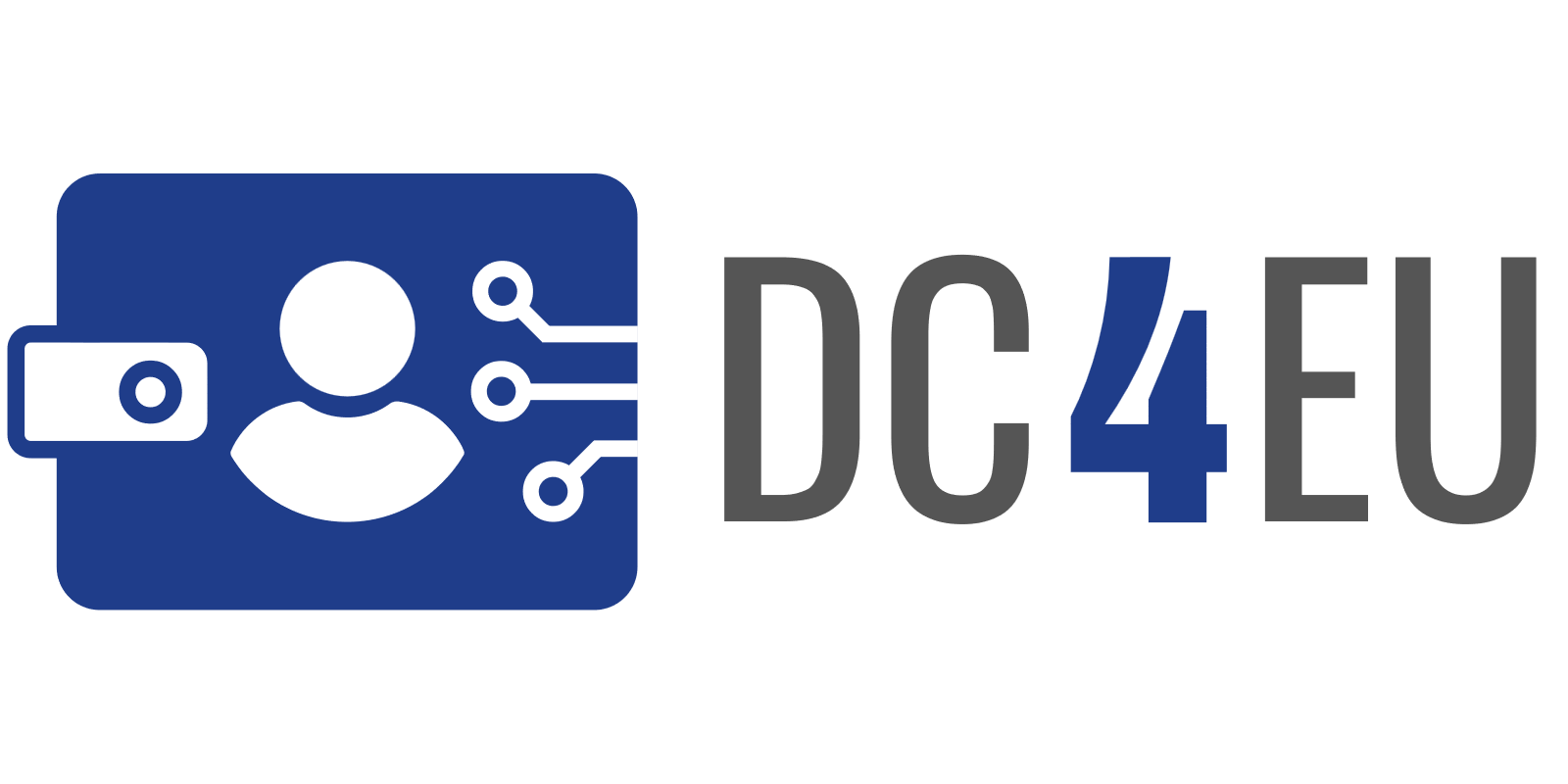 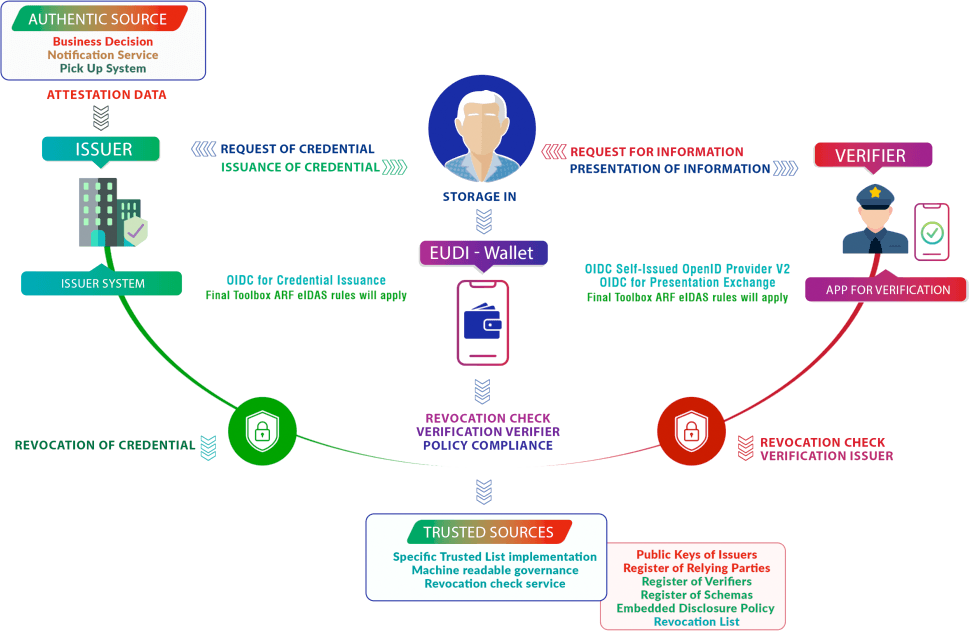 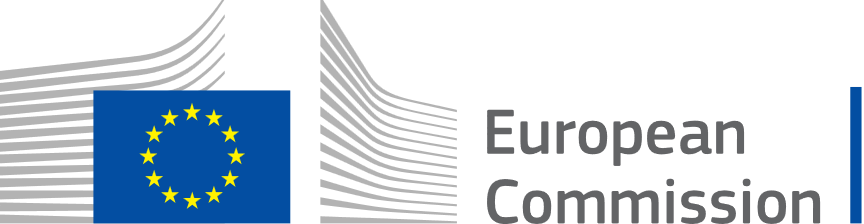 Budapest University of Technology and Economics
2025. 06. 10.
10
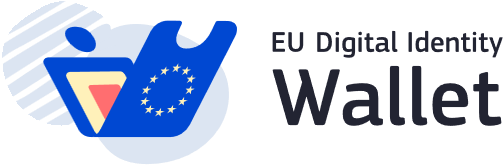 Security and Privacy
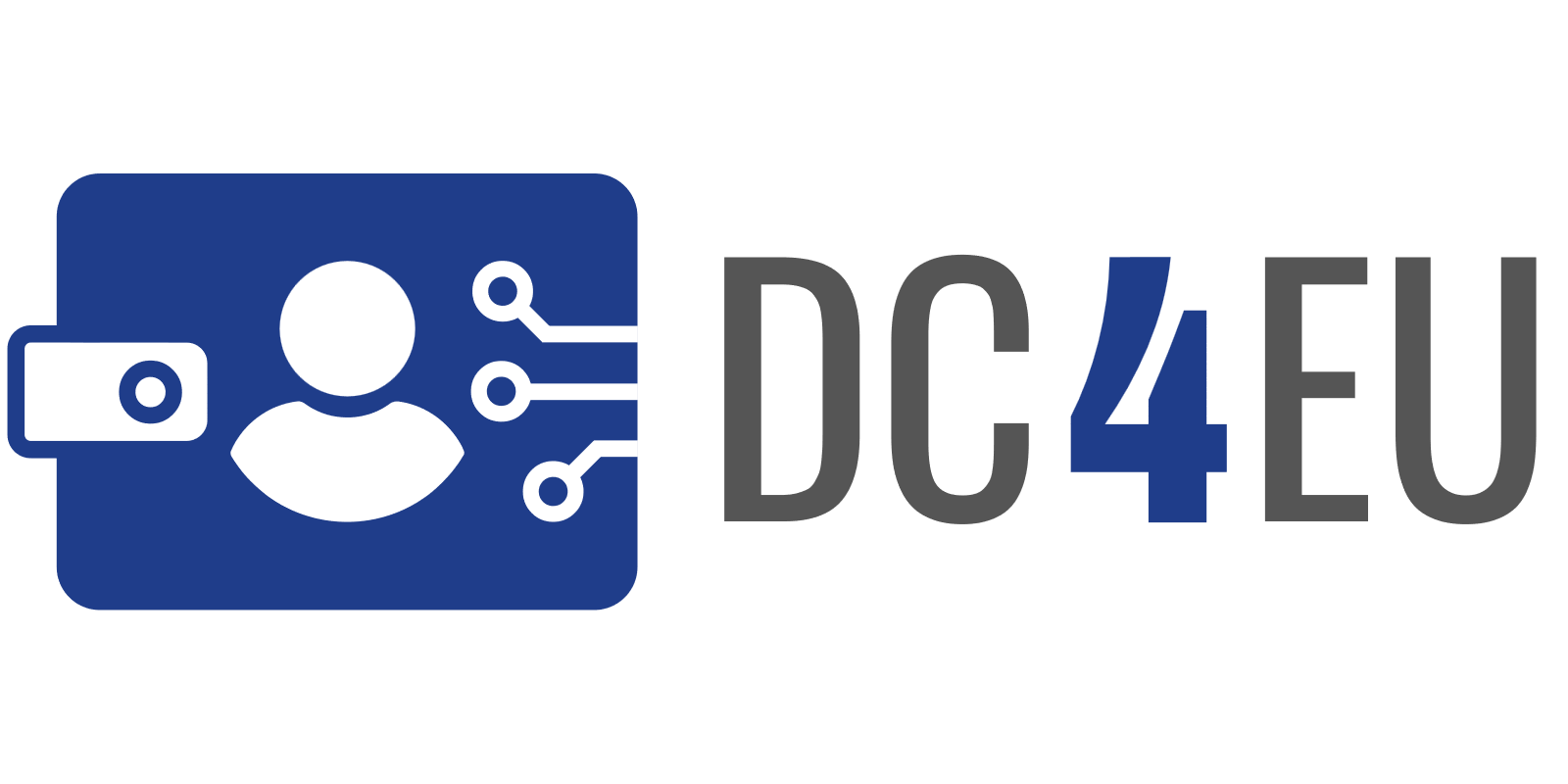 User consent for data sharing
Selective disclosure
End-to-end encryption
Digitally verified
Compliance with GDPR and eIDAS
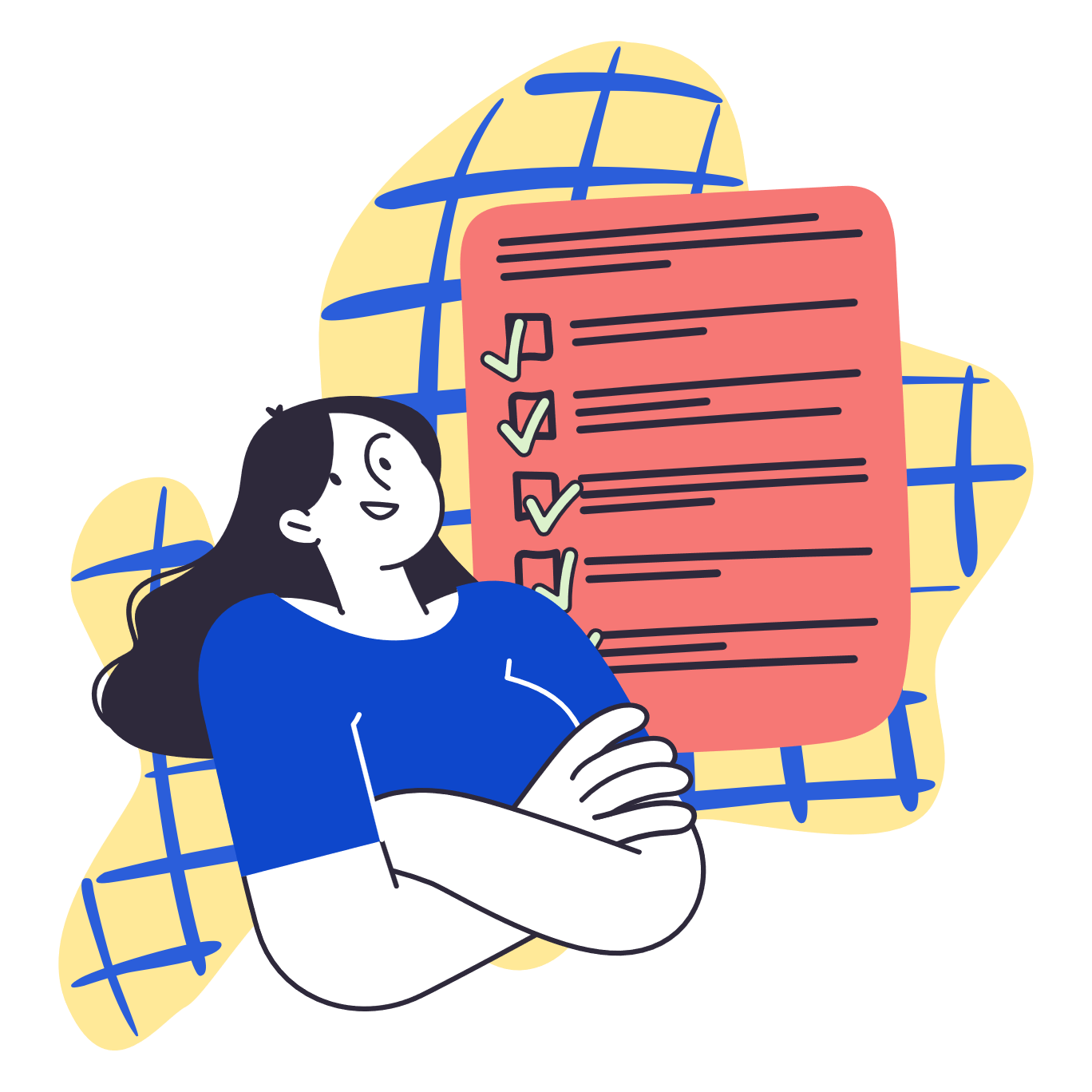 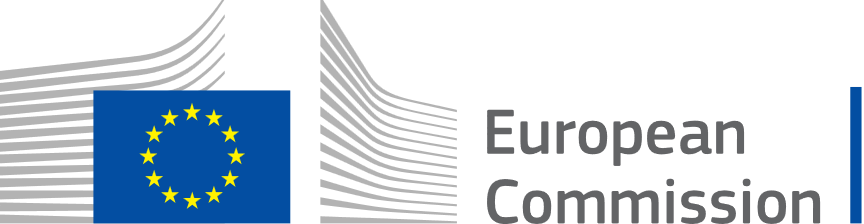 Budapest University of Technology and Economics
2025. 06. 10.
11
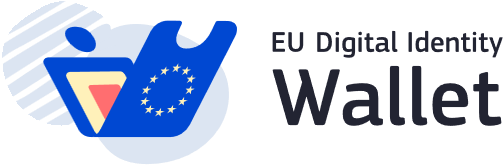 Who Is Involved?
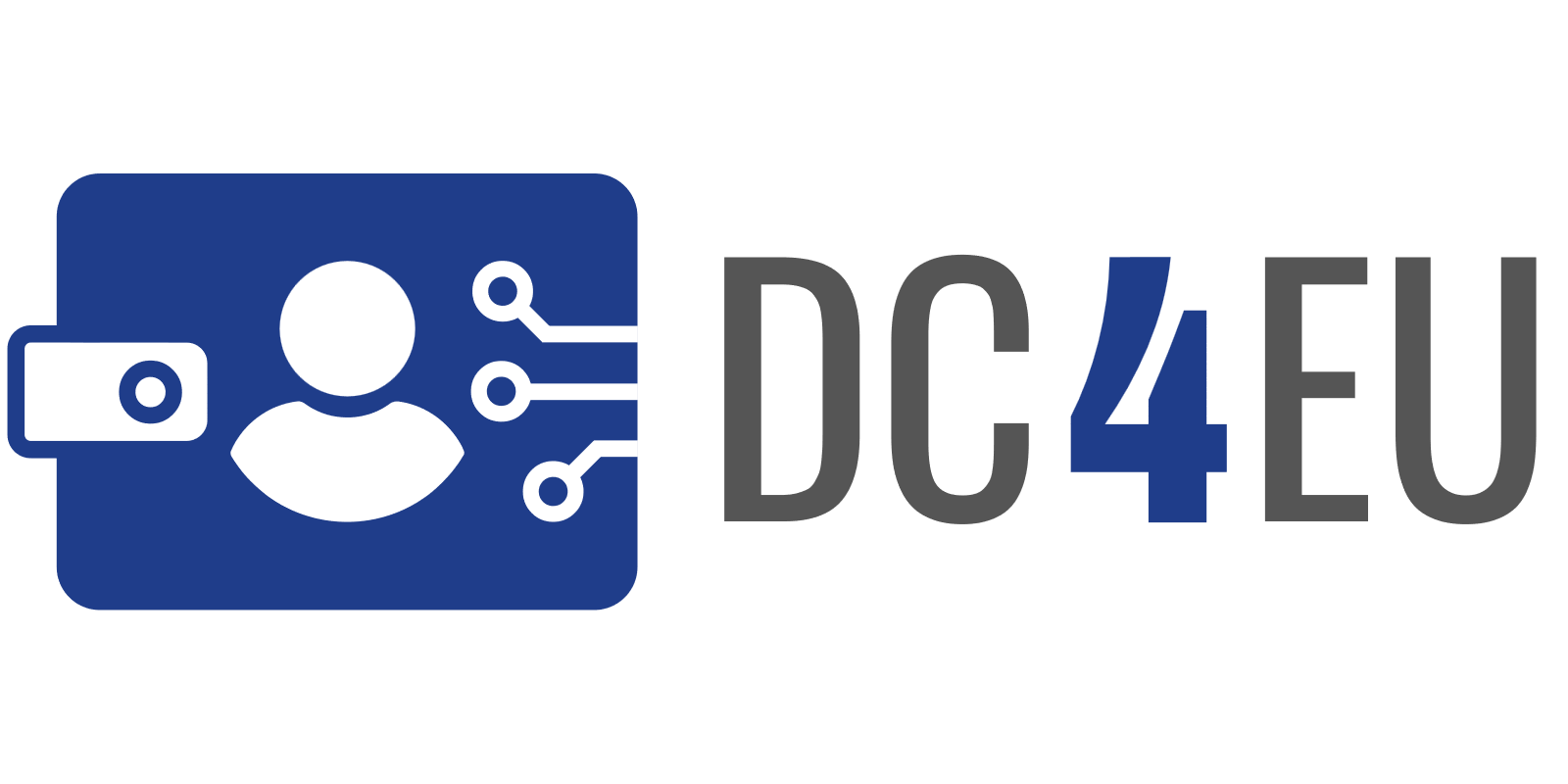 All EU Member States
Issuers of Digital Documents, such as Universities and, government agencies
Wallet Providers
Verifiers, such as Universities, employers and service providers.
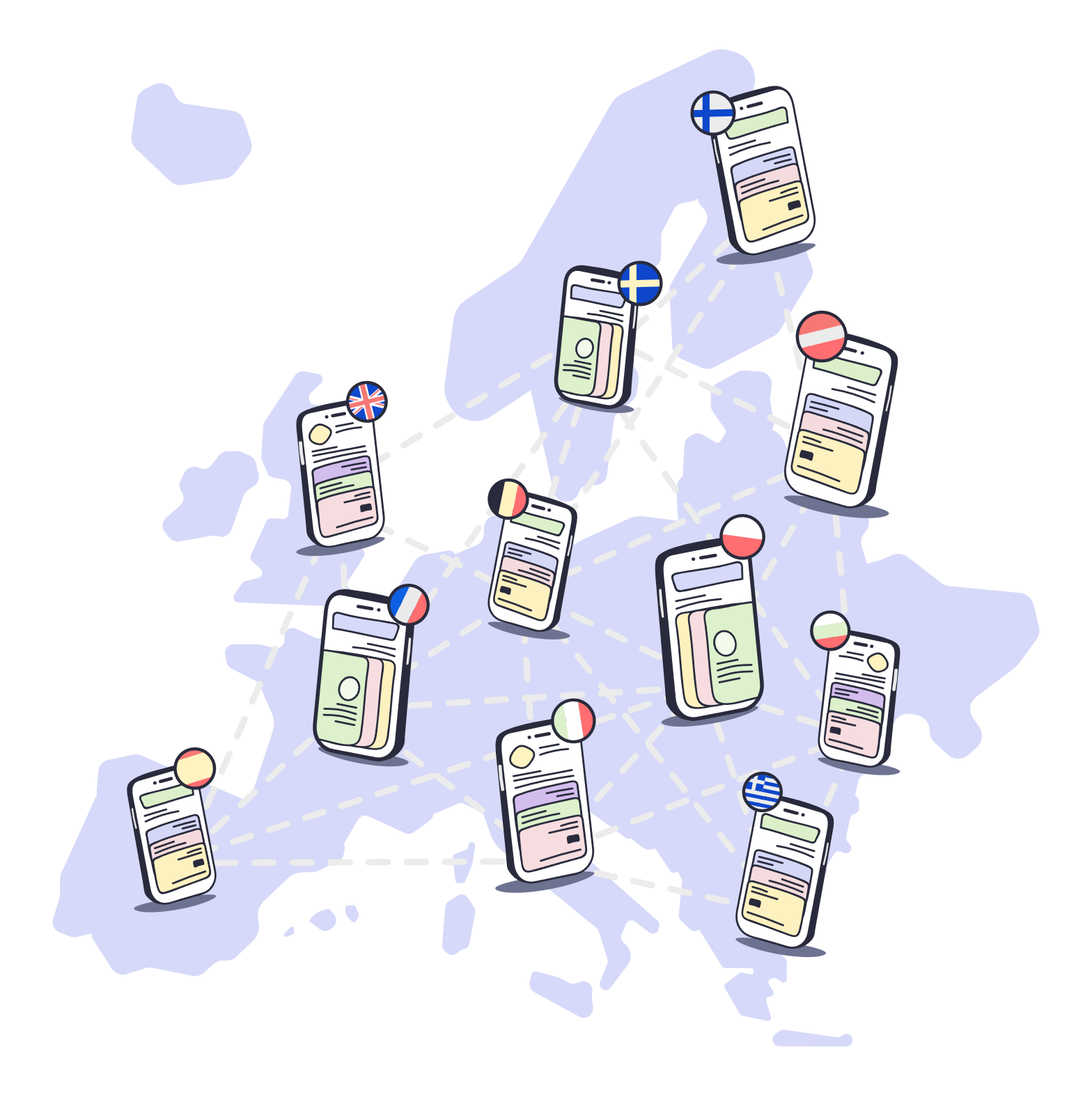 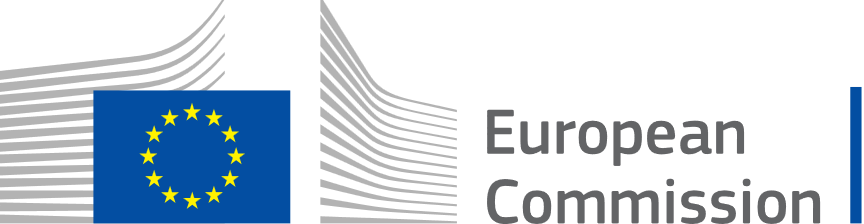 Budapest University of Technology and Economics
2025. 06. 10.
12
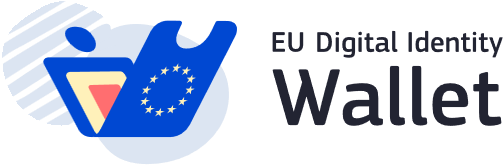 Development
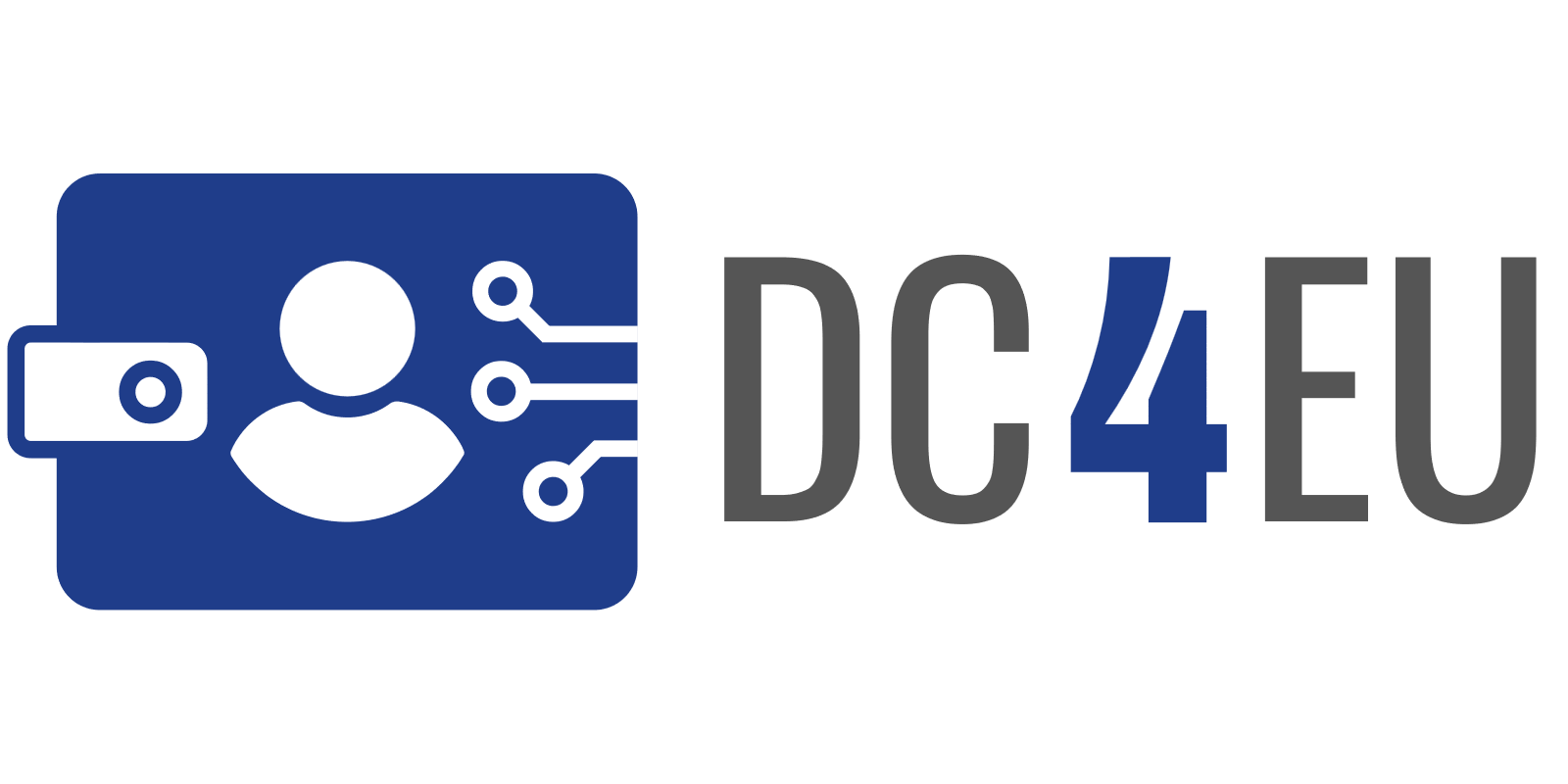 Architecture and Reference Framework (ARF): defines common standards.
Four Large Scale Pilots, testing various use cases: 
Travel
Banking
Health care
Education
Etc.
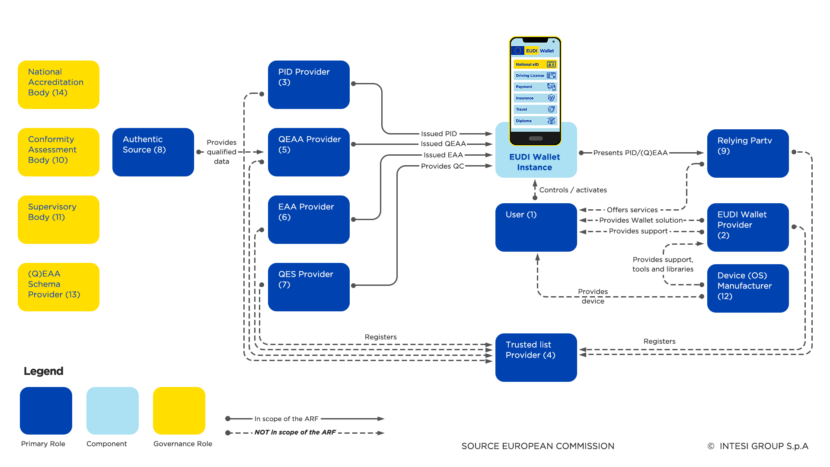 https://github.com/eu-digital-identity-wallet/eudi-doc-architecture-and-reference-framework
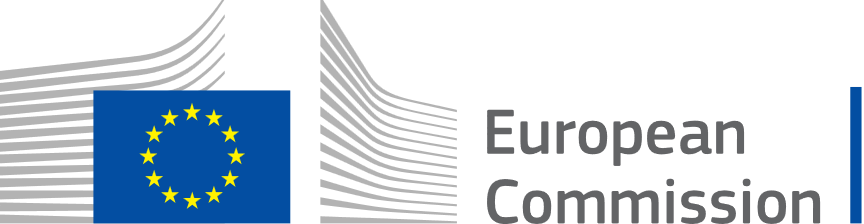 Budapest University of Technology and Economics
2025. 06. 10.
13
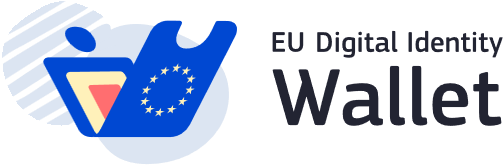 DC4EU
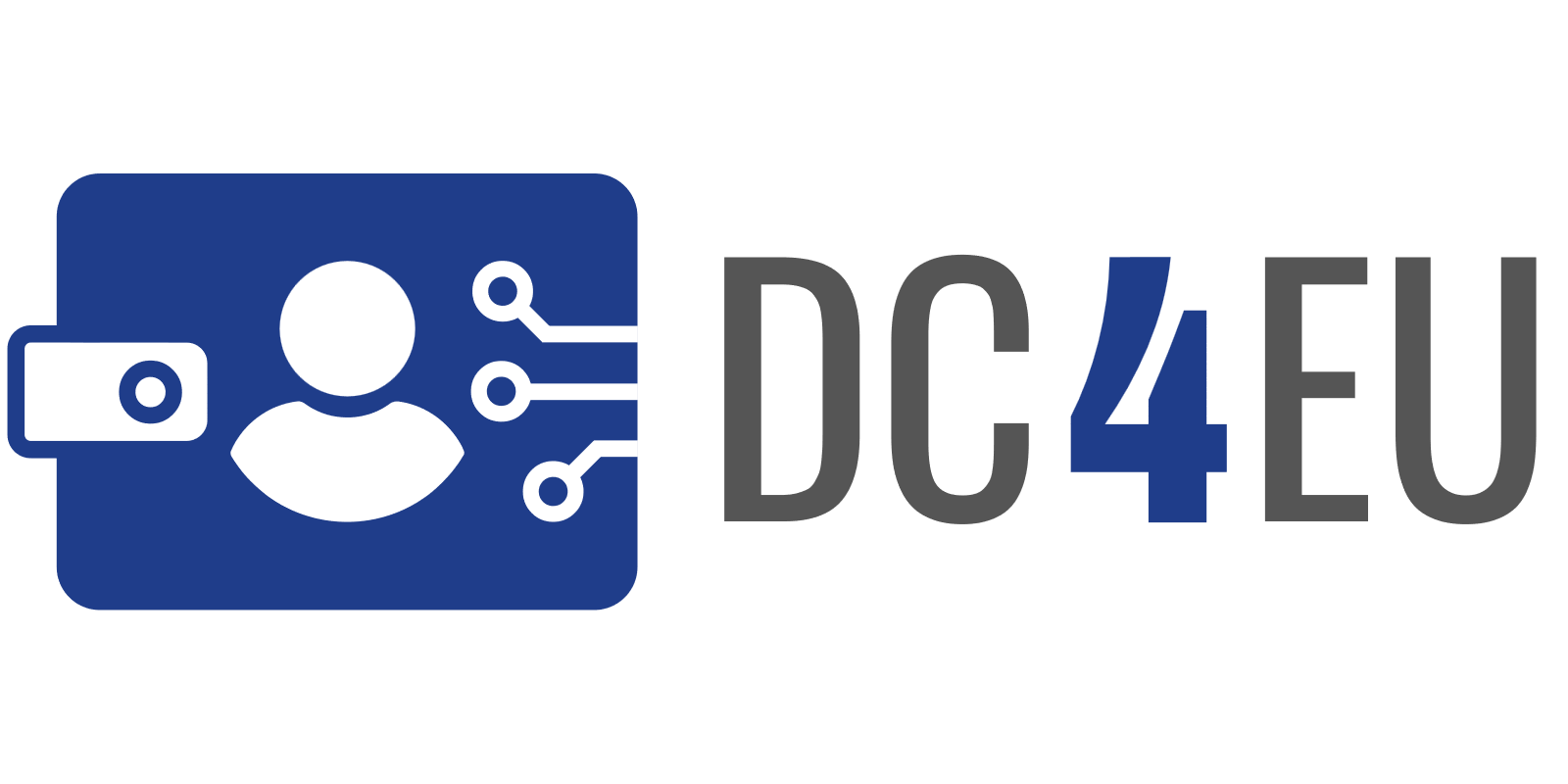 EU funded Large Scale Pilot, involving 25 countries and close to 100 organisations.
Social Security
Education
Develop and Pilot the EUDI Wallet
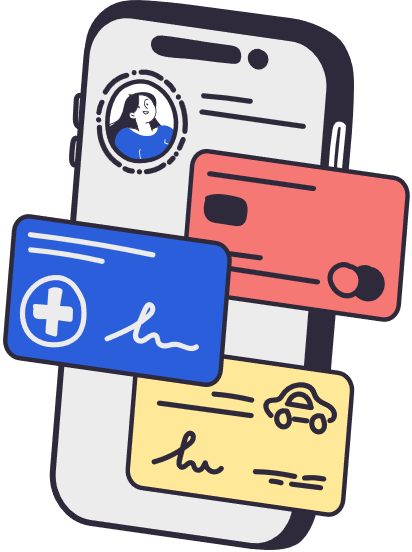 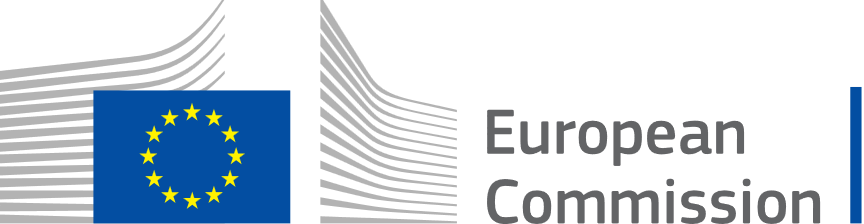 Budapest University of Technology and Economics
2025. 06. 10.
14
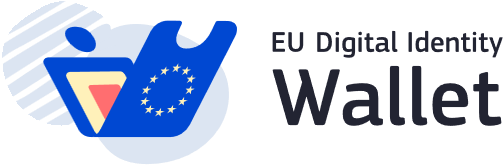 Future Outlook
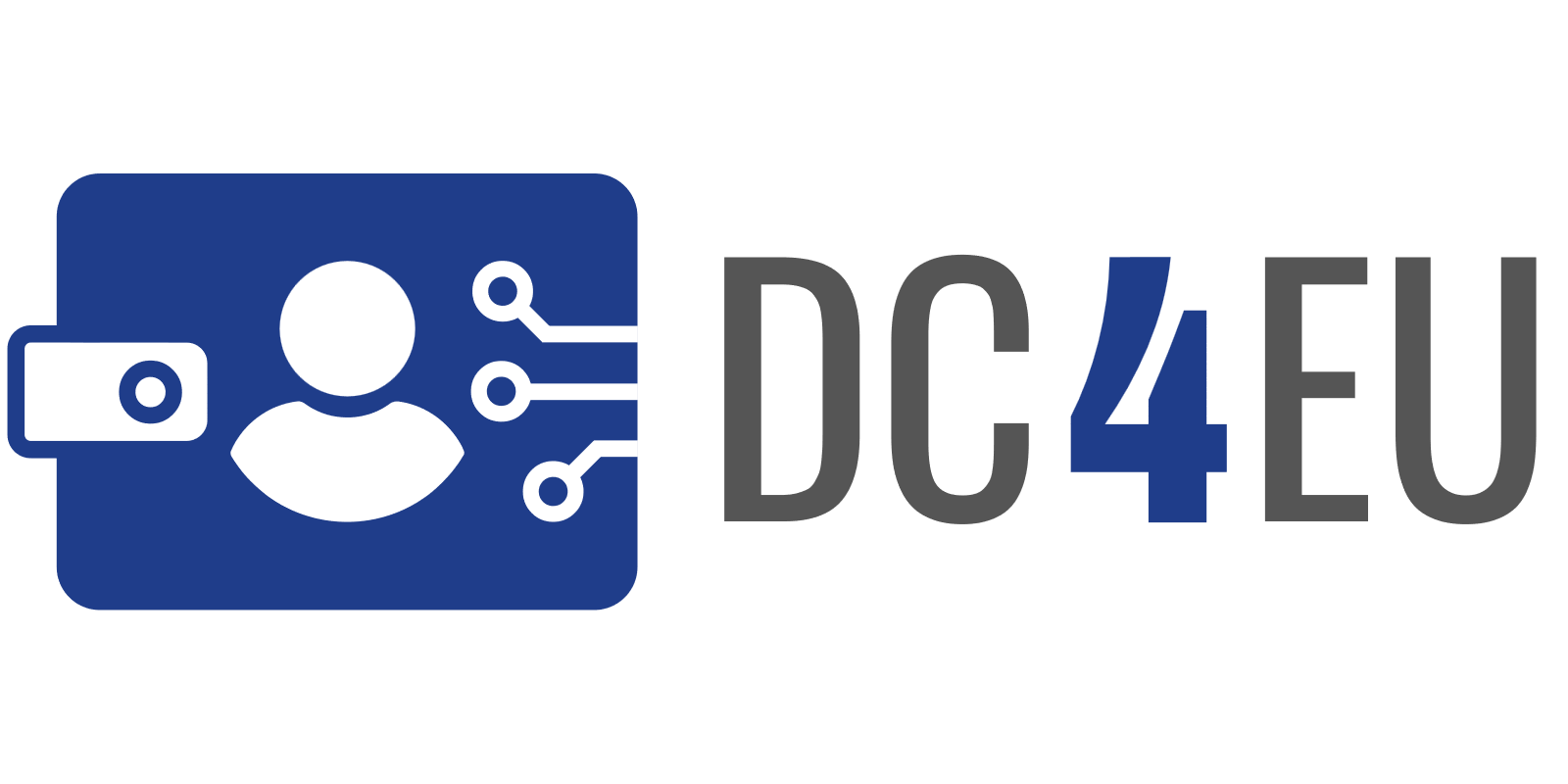 Full adoption across all EU member states in 2026
Integration with non-EU digital identity systems
Continuous updates for better user experience and enhanced security
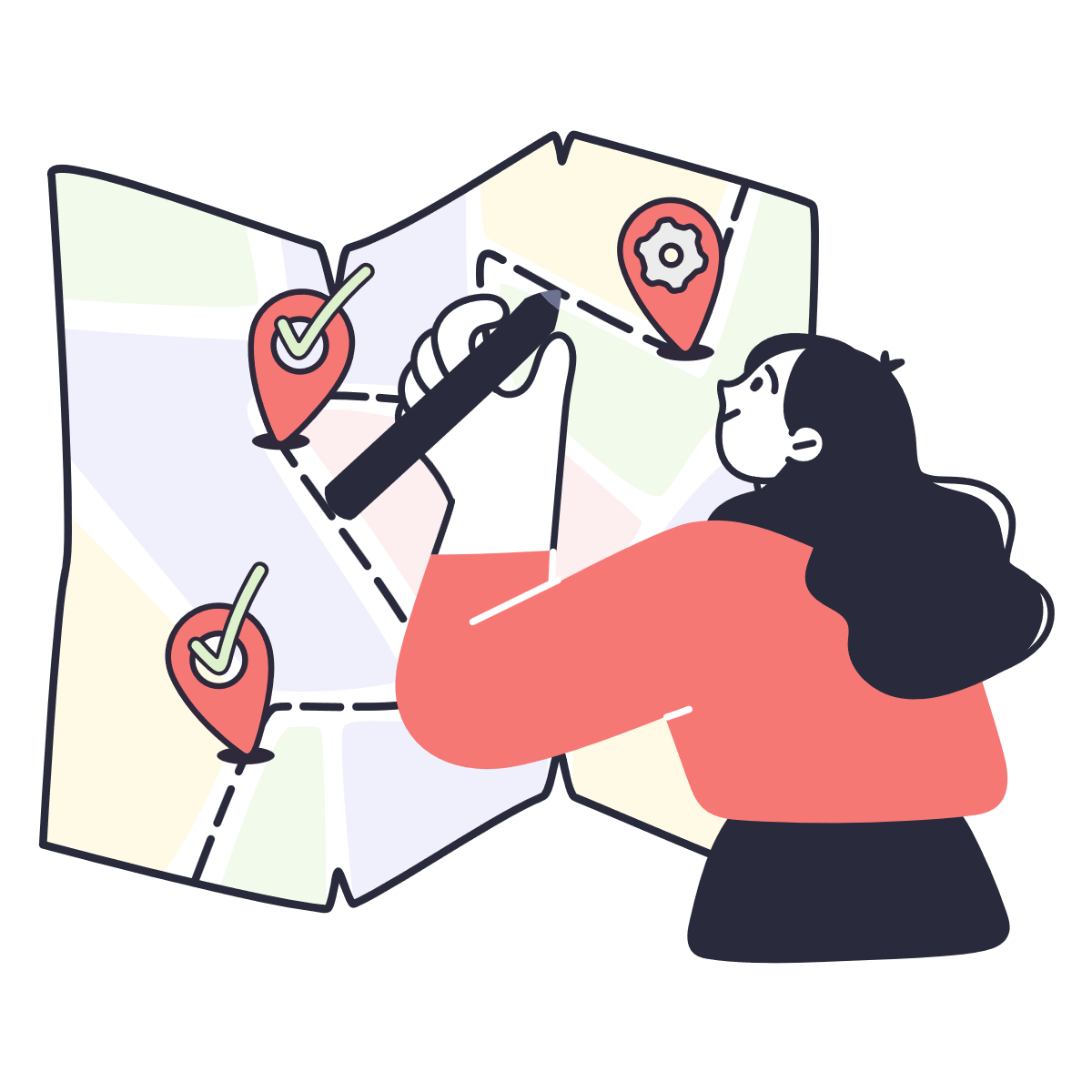 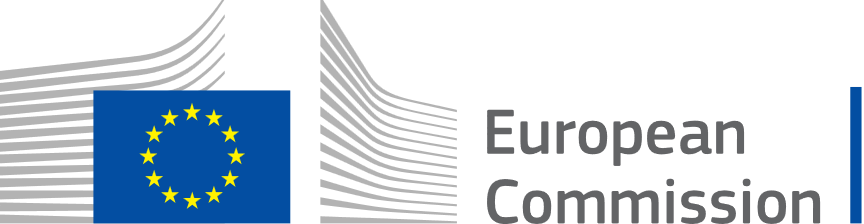 Budapest University of Technology and Economics
2025. 06. 10.
15
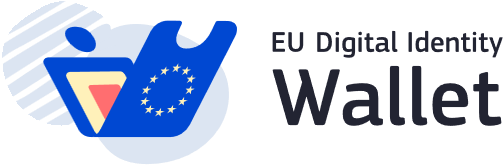 Experience a first version!
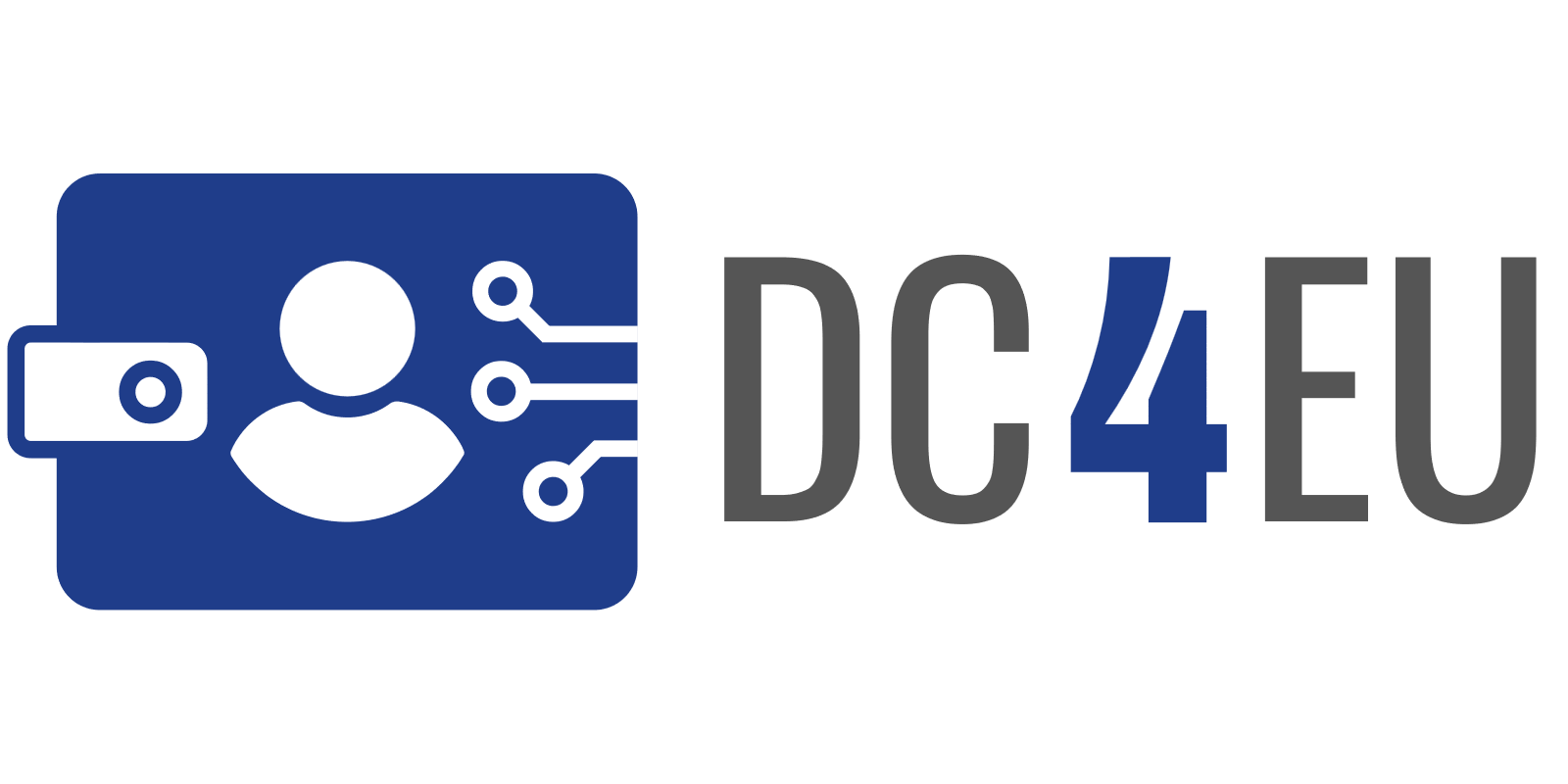 Use case: International Student Exchange.
Finally, no more paperwork, reducing errors and delays.
Share your PID & Educational credentials with institutions across Europe, for enrollment or recognition.
Report your findings to the European Commission.
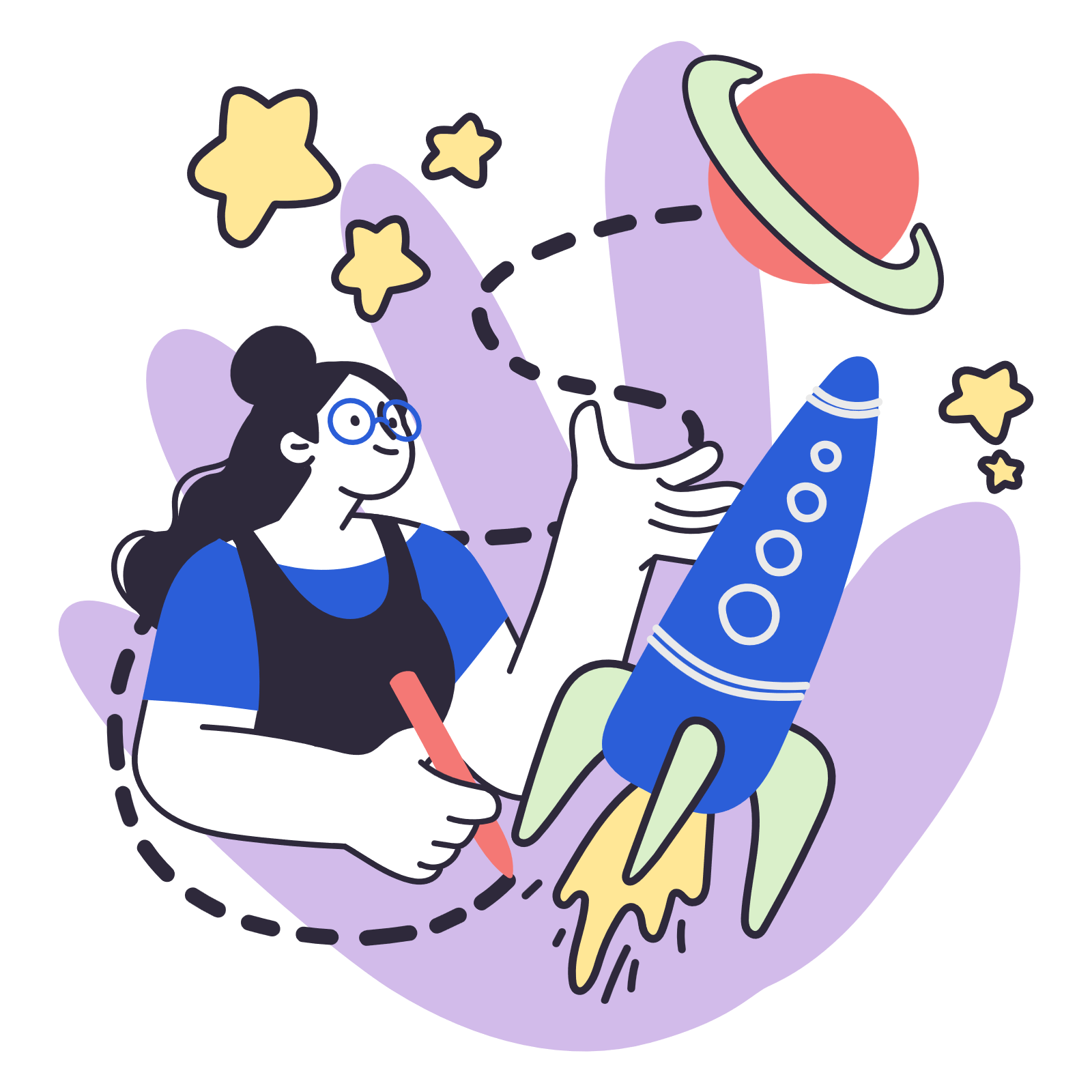 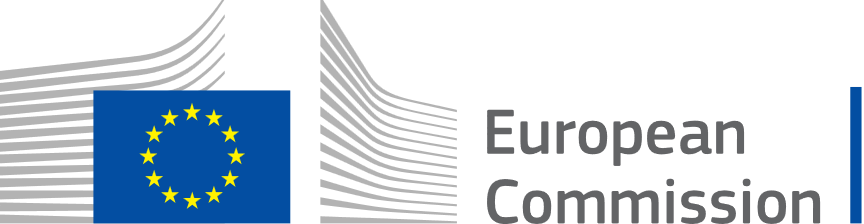 Budapest University of Technology and Economics
2025. 06. 10.
16
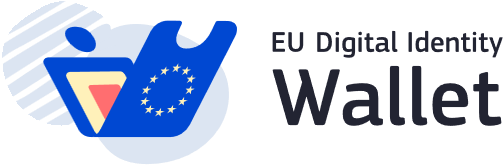 How to participate
Fill out and sign the Consent Form
Send it using your *.edu.bme.hu email tomartin.farkas@edu.bme.hu with subject DC4EU onboarding
Join us at the issuance party, with free pizza🍕we will provide the date and details later
Budapest University of Technology and Economics
2025. 06. 11.
17